講習資料
九州大学大学院
システム情報科学研究院
志堂寺　和則
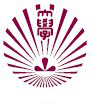 パーソナリティ
パーソナリティの記述（類型論）
パーソナリティの記述（特性論）
パーソナリティ形成の理論
長生きするパーソナリティ
志堂寺　交通事故防止講習資料
検索
１．パーソナリティの記述（類型論）
テオプラストス
四気質説
クレッチマー
シュプランガー
ユング
『人さまざま（エチコイ・カラクテス）』
テオプラストス（紀元前371年〜紀元前287年頃）
空とぼけ
へつらい
無駄口
粗野
お愛想
無頼
おしゃべり
噂好き
恥知らず
けち
いやがらせ
頓馬
お節介
上の空
へそまがり
迷信
不平
疑い深さ
不潔
不作法
虚栄
しみったれ
ほら吹き
横柄
臆病
独裁好み
年寄の冷水
悪態
悪人びいき
貪欲
（岩波文庫　森訳）
四気質説
古代〜中世ヨーロッパ
（）は現代医学の呼称
クレッチマー『体格と性格』（1921）
シュプランガー『生の形式』 （1921）
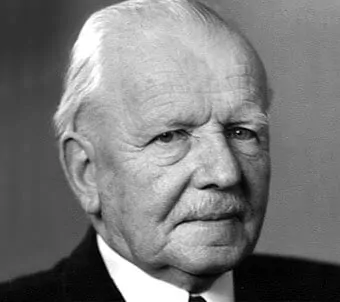 理論志向型
経済志向型
審美志向型
宗教志向型
権力志向型
社会志向型
（https://commons.wikimedia.org/wiki/File:Spranger.jpg）
ユング『心理学的類型論』 （1921）
心的態度
内向的
外向的
心的機能
思　考
感　情
判断の仕方
好悪・快不快
理論・理屈
感じ取り方
直　感
感　覚
現実・詳細
全体・本質
２．パーソナリティの記述（特性論）
アイゼンク
ビッグ・ファイブ
アイゼンク
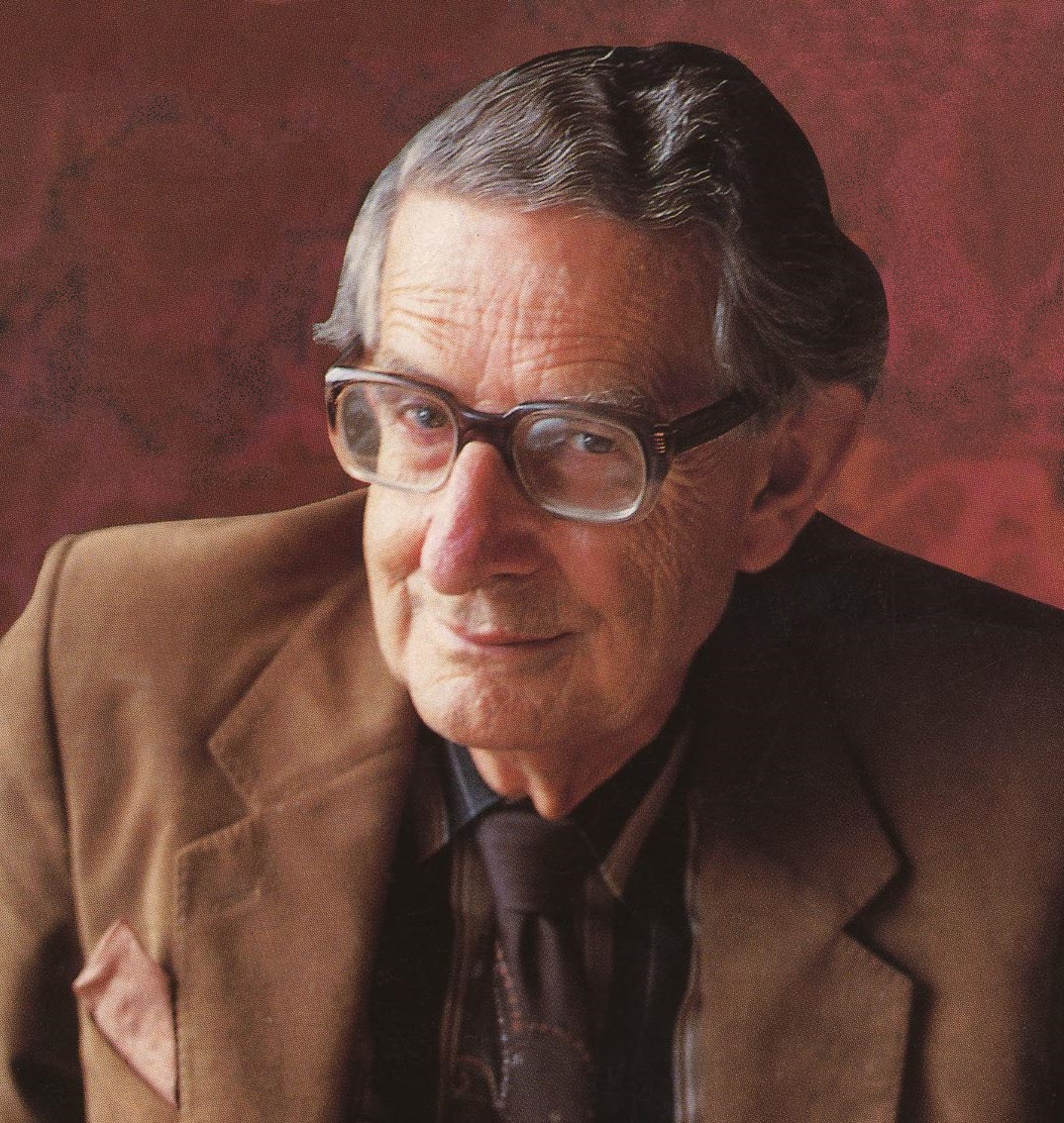 パーソナリティの４層構造
パーソナリティの３次元
向性（内向性―外向性）
神経症傾向（安定―不安定）
精神病質傾向
（https://upload.wikimedia.org/wikipedia/commons/1/1f/Hans.Eysenck.jpg）
不安定
神経質な
気分屋
落ち着きがない
不安な
攻撃的な
厳格な
興奮しやすい
真面目な
気が変わりやすい
悲観的な
打ち解けない
衝動的な
非社交的な
楽観的な
憂うつ質
胆汁質
活動的な
穏やかな
内向
外向
社交的な
消極的な
粘液質
多血質
慎重な
気さくな
思慮深い
おしゃべりな
温和な
敏感な
抑制ができた
のんきな
信頼できる
元気な
落ち着いた
無頓着な
統率力のある
穏やかな
安定
（Eysenck & Eysenck, 1985）
ビッグ・ファイブ
外向性

神経症傾向／情緒不安定性

開放性

協調性／調和性

誠実性／勤勉性
外向性　（ ↔ 内向性）
社交的、おしゃべり、活動的、積極的、
自己顕示的、陽気、興奮や刺激を求める、
活発、ポジティブ感情が強い、明るい
神経症傾向／情緒不安定性
心配性、不安や抑うつ感を抱きやすい、
恥ずかしがり、傷つきやすい、緊張しがち、
落ち込みやすい、気分変化が激しい
開放性
好奇心が強い、頭がやわらかい、臨機応変、
対応が柔軟、偏見がない、想像力が豊か、
芸術的センスがある、発想がユニーク
協調性／調和性
温厚、寛容、協力的、他者に優しい、親切、
社会や他者に好意的、面倒見が良い、素直、
思いやりがある、利他的、感じが良い
誠実性／勤勉性
注意深い、責任感がある、忍耐強い、熱心、
目的達成を目指す、意志が強い、真面目、
信頼できる、従順である、計画的、几帳面
３．パーソナリティ形成の理論
フロイト
アドラー
学習理論
フロイト
外　　界
精神分析学
意　識
精神構造論
前意識
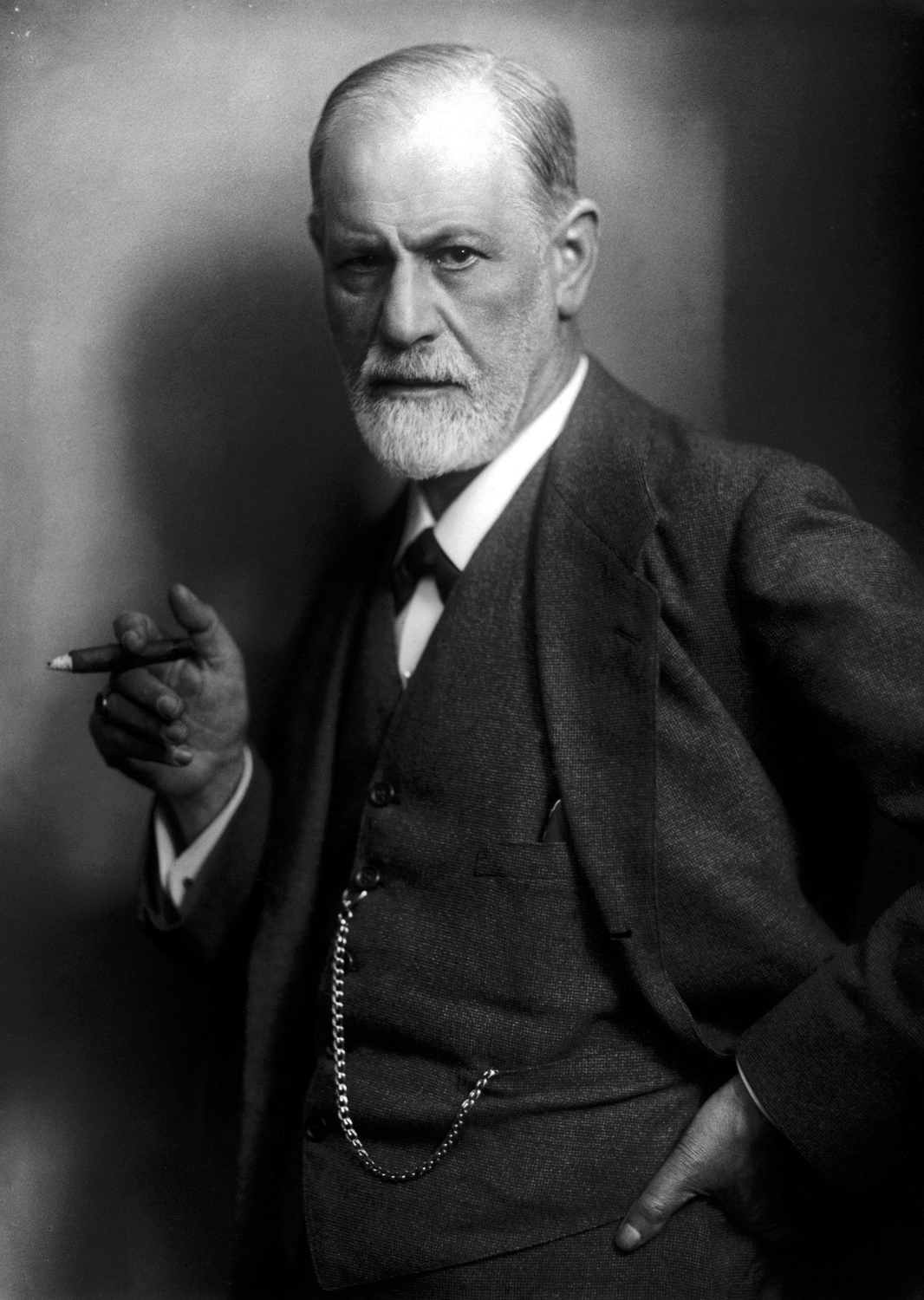 超自我
自我
抑圧
無意識
（https://upload.wikimedia.org/wikipedia/commons/1/12/Sigmund_Freud_LIFE.jpg）
エス
防衛機制
アドラー
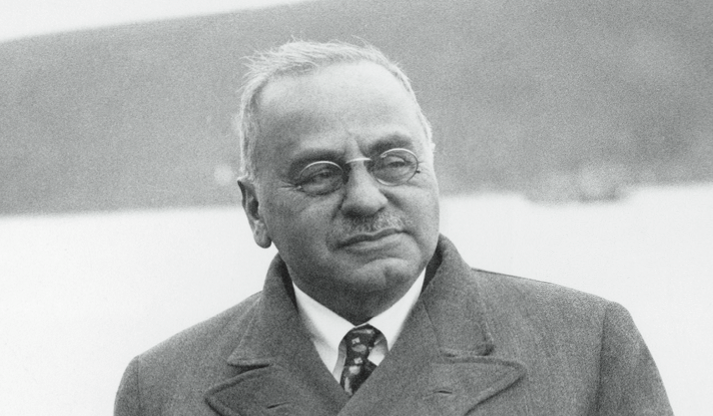 ライフスタイル
自己決定
（https://diamond.jp/articles/-/149934）
気質（遺伝）
環境
ポジティブなライフスタイル → 充足感
ネガティブなライフスタイル → 神経症
劣等コンプレックス
出生順理論
第一子
甘やかされる → 王座から転落 → 挽回を目指す
保守的、勤勉で努力家、権威主義
第二子
追いつき、追い越す → ライバル心、闘い慣れ
第一子と正反対な性格、第一子を観察（要領が良い）
末子
甘えん坊、援助を受けるのが得意、成長が速い
単独子
年長者とつきあうのが上手、依存的 or 自立的
（岸見, 2021）
学習理論
N. E. ミラー
模倣学習
J. ダラード
A. バンデューラ
観察学習
社会的学習理論
４．長生きするパーソナリティ
『100歳の美しい脳』　スノウドン
尼僧研究（1986年から）
アルツハイマー研究
678人の修道女（75-106歳）
ポジティブな言葉の記録が多い人達は10年長生き
ネガティブ感情を多く持つ人達はアルツハイマーや心臓発作などの罹患が多い
楽観的な人たちの死亡リスクは2.5倍低い